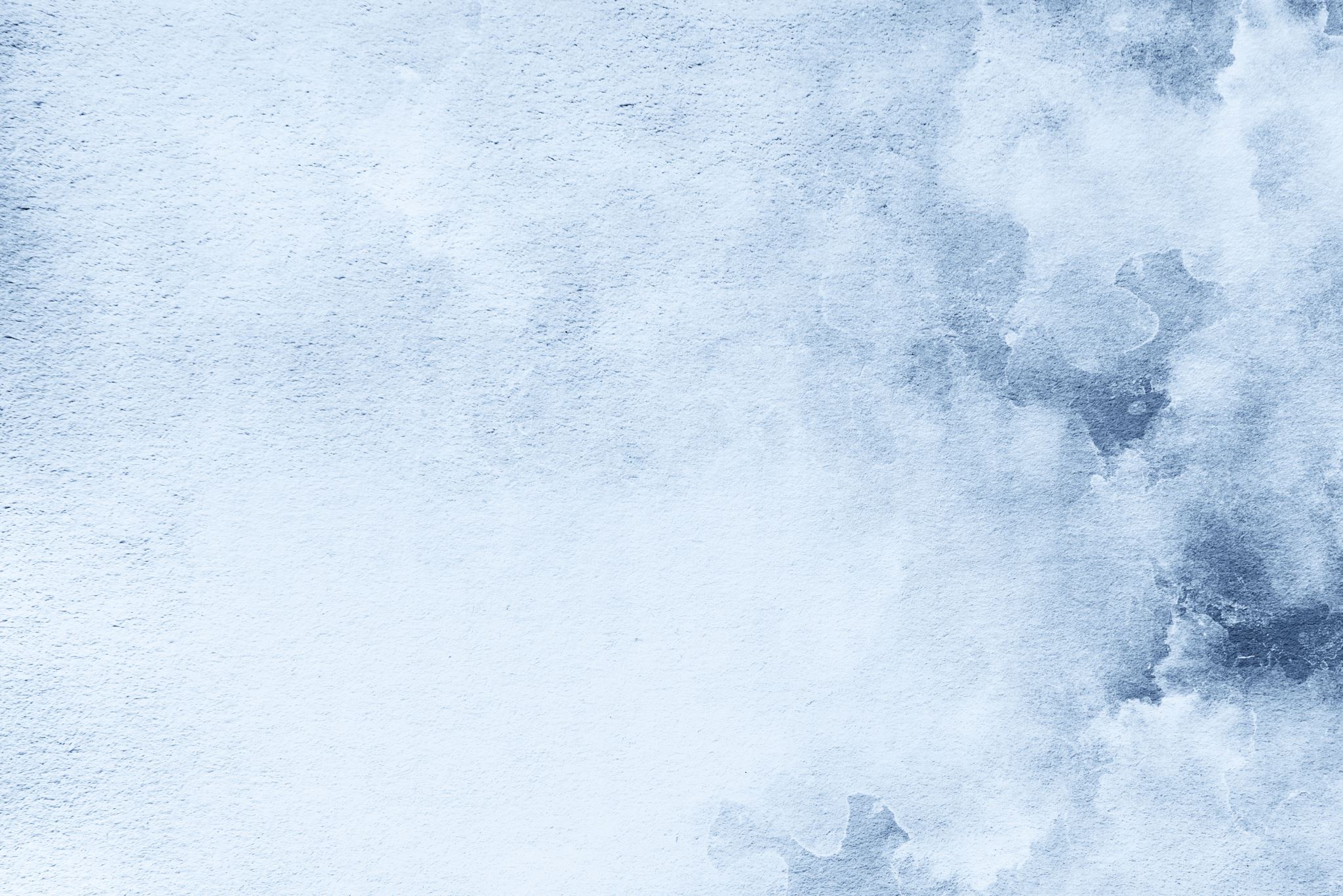 První světová válka
Vlastivěda 5 ročník
První světová válka
Vypukla v červenci roku 1914 v Evropě
Podnětem – atentát na následníka trůnu
Příčina války – spory velmocí a nové rozdělení světa
Bojovali státy Ústřední mocnosti ( Rakousko – Uhersko + Německo ) proti státům dohody ( Velká Británie, Francie, Rusko + ke konci války Spojené státy Americké ) 
Byly použity zákopy, tanky, letadla a otravné plyny
Obyvatelstvo hladovělo – poukázky na odběr jídla
Přeběhlíci tvořili legie – československé vojsko
Listopad 1918 – porážky Německa a Rakouska – Uherska, které se v říjnu rozpadlo na ČSR
Doplň text
První světová válka
Vypukla v ……………………………… roku ……………….. v …………………………….
Podnětem ………………………….. – na …………………………………………………….. Příčina války - ………………………………………………………………………………. . 
Bojovali státy Ústřední mocnosti ( ………………………………. + …………………………. )  proti státům dohody ( ……………………………………, ……………………………, …………………….. + ke konci i ………………………………………)
Byli použity ………………………………., ………………………………………,  ………………………….., ……………………………………..
Obyvatelstvo …………………………………… - poukázky na ………………………………
Přeběhlíci tvořili …………………………….. - ………………………………… vojsko
……………………. Roku ………………………. – porážka ……………………………………………., které se v říjnu rozpadlo na ……………………………………
Konec
Použité zdroje:

Šablona na prezentaci: Microsoft Office
Zdroj textu: https://rysava.websnadno.cz – upraveno
Podle testu, který můžete najít na našich stránkách

Více výukových souborů najdete na stránce: http://emagister.eu